シンポジウム2015 の目的
在宅介護の体験談
なぜ家が一番よいのか　をいっしょに考えたい
　在宅療養を支えるサービスの紹介
ちょっとだけでも家に帰れることを知ってほしい
やっぱり家が一番よか‼　なぜ?
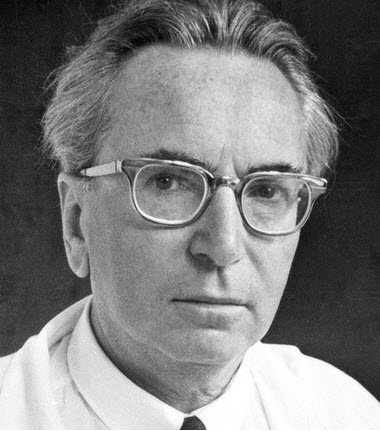 VE フランクル博士
私たちは何に人生の意味を感じるのか

世界で自分が唯一の存在であること
～　この世に自分のコピーは居ない
唯一の存在であることを感じるには❓
❶　愛されること
その人にとってあなたは唯一無二の存在
人々との社会生活の中で感じやすい
社会生活は住み慣れた家や地域で
こそ行いやすい
唯一の存在であることを感じるには❓
❷　不完全であること
不完全な形は人それぞれ違う
皆が完全・完璧だったら個性はない
プライバシー (歴史・思い出・秘密など)
モニターされない、けど孤立ではない 孤独 が
必要　～　自分の家だからこそ可能
やっぱり家が一番よか‼　なぜか
自分が唯一の存在であること
＝愛されること＋不完全であること
＝社会性 ＋ 孤独
(孤立せずに一人でいる状態)
＝家
ちょっとだけ家に帰りたい
家が　いつもベスト　とは限らない
小さな希望
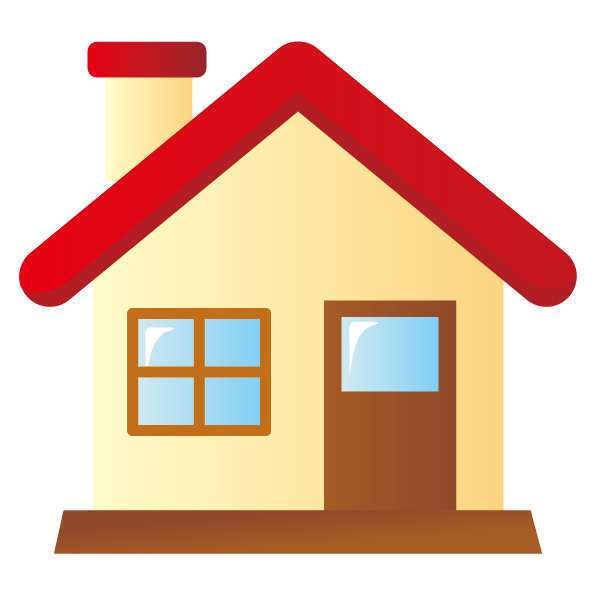 療養場所は状況
に応じて変更
できる
家
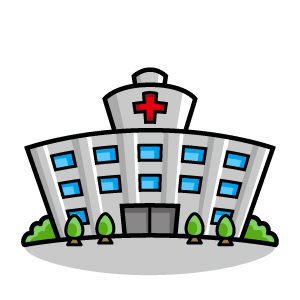 病院
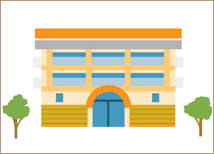 施設
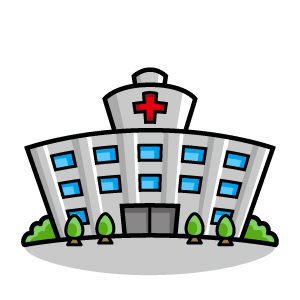 ホスピス
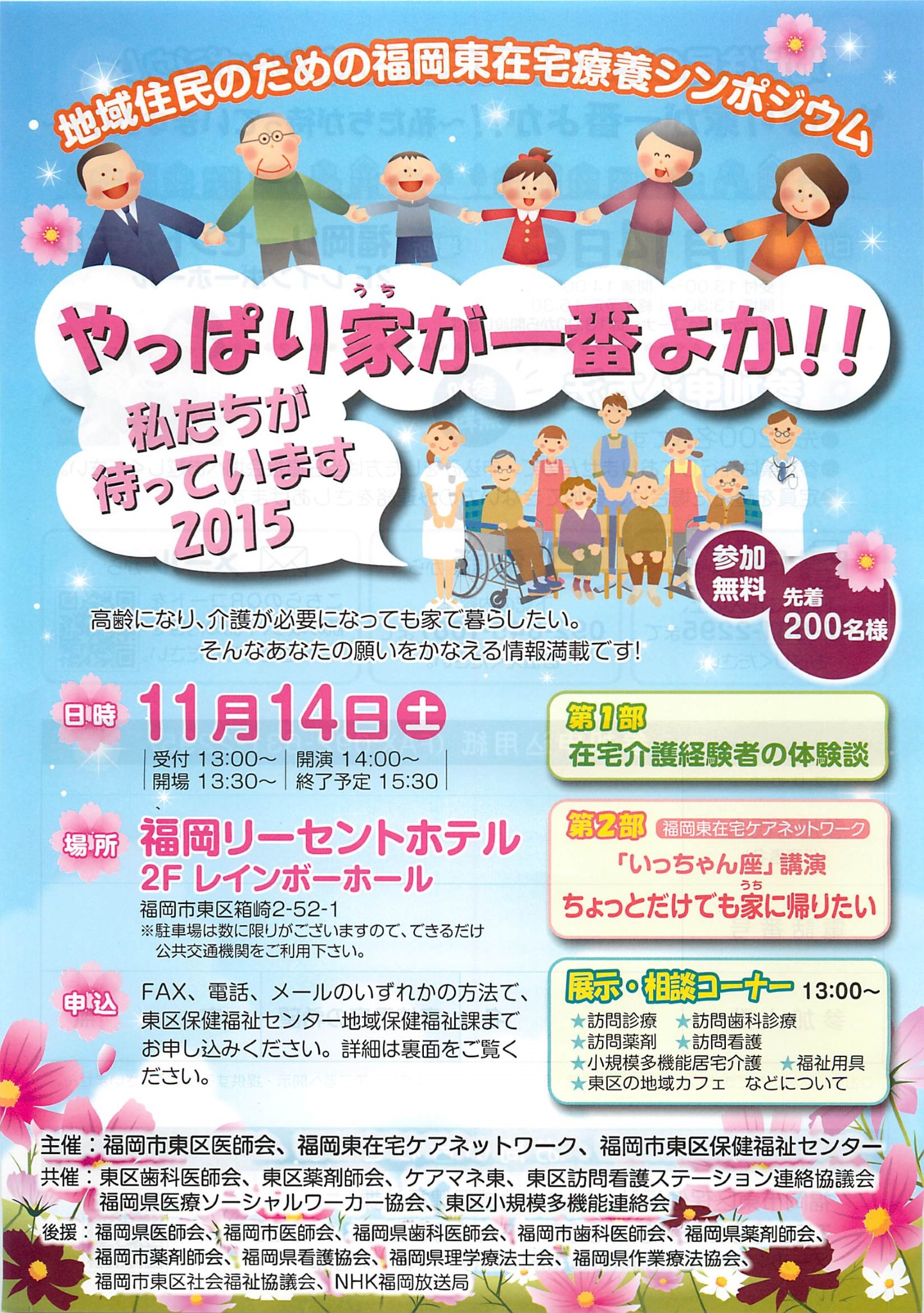 結論
ご参加　有難うございました
完
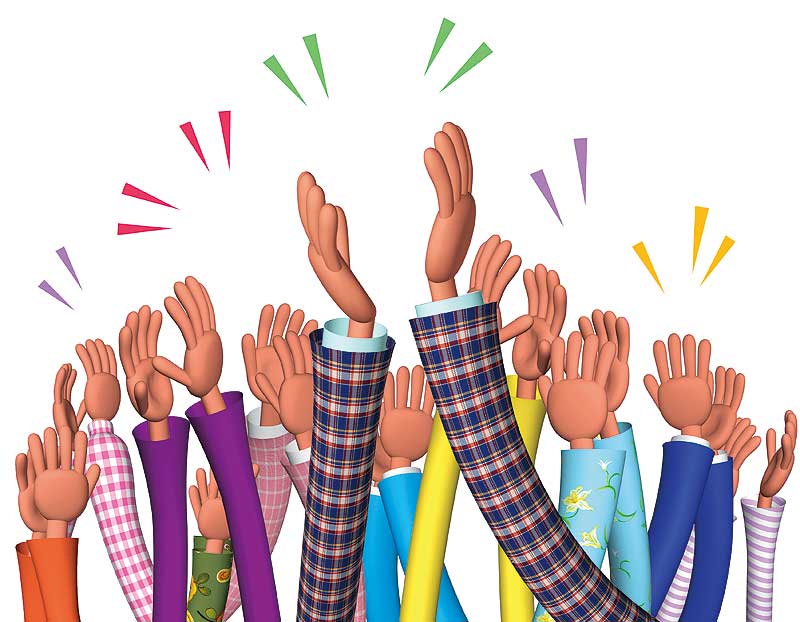